SavjetovanjeZadar, studeni 2015
Mario Jerončić, Enel-Split
Dobro došli!
Plan rada, i drugih aktivnosti….
Novosti na Savjetovanju, novosti u sustavu
Sve ostalo…
Danas
Napomena:            Predavanja se održavaju u dvorani Adriana
Sutra
Petak
I ovaj put na Savjetovanju
Veliki je interes za radionice – ovaj put  tri različite:
E-Dom, aplikacija za vođenje evidencija u domovima
Evidencija radnog vremena
Fiskalna odgovornost – priprema i čuvanje izjave
Tematska izlaganja referentnih stručnjaka
Napomene
Pitanja na seminaru su važna
Najbolje - pisanim putem!
Odgovori izravno, ili nakon seminara
Petak: dan za interesantne situacije, uživo … ?
Predstavnici MSPM:
Vezano za tehnička, informatička, komunikacijska i ina pitanja …
OKRUGLI STOL:
Tematski, ali i izravno, odgovori na sve što vas muči…
Za još bolju suradnju
OBAVEZNO – napišite u anketi: 
Što biste željeli dodatno u sustavu?
Što su Vaši prioriteti?

Dajte vlastite prijedloge!

Anketu na vrijeme ubaciti u kutije !!!
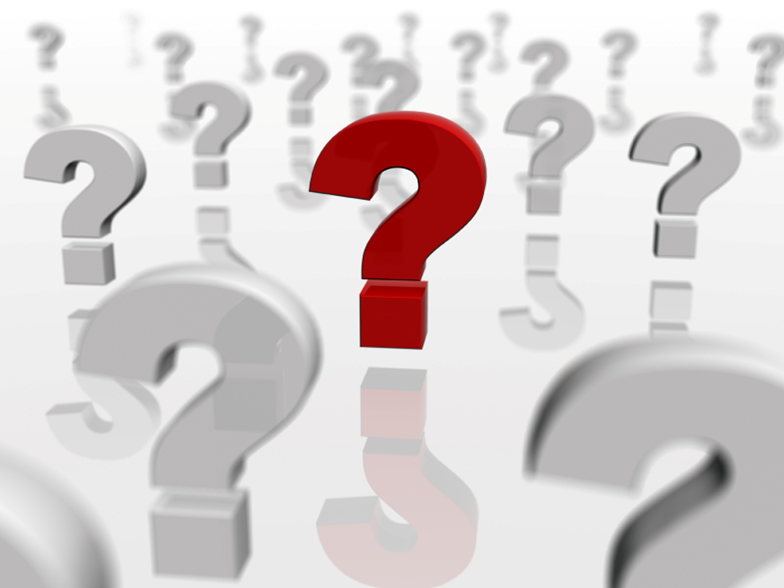